21.04.2020

KLP: Add two single digit numbers within 10
What are the different ways that we can add numbers together?
9 + 1 =
We can draw it. We can draw the first number, then the second number and count how many we have altogether.
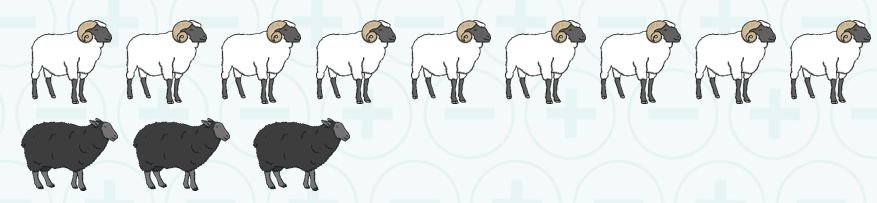 What are the different ways that we can add numbers together?
9 + 1 =
We can use a 10s frame by filling in the first number, then the second number and counting how many we have altogether.
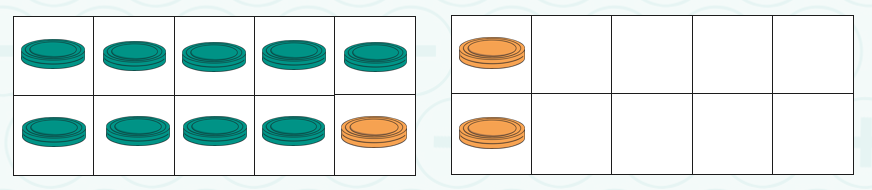 What are the different ways that we can add numbers together?
9 + 1 =
We can use a number line to count on.
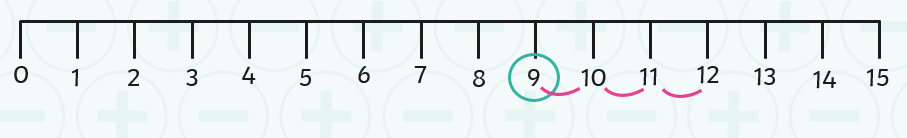 What are the different ways that we can add numbers together?
9 + 1 =
We can use cubes or objects.
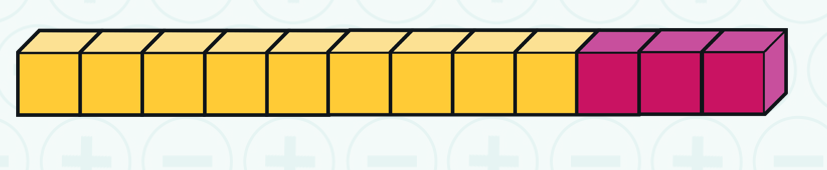 Work out the answers to the following by drawing circles.
6 + 2 =
5 + 1 =
3 + 0 =
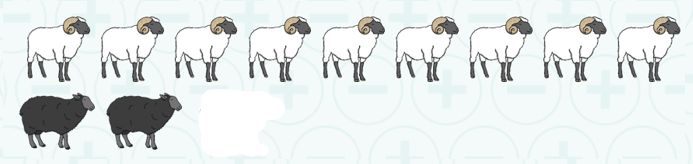 Work out the answers to the following by using a tens frame.
3 + 6 =
2 + 5 =
0 + 9=
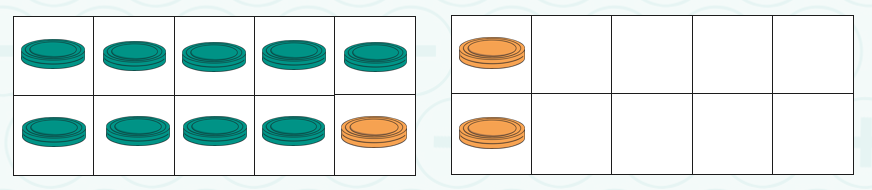 Work out the answers to the following by using a number line.
__ = 5 + 3
__ = 2 + 6
__ = 3 + 4
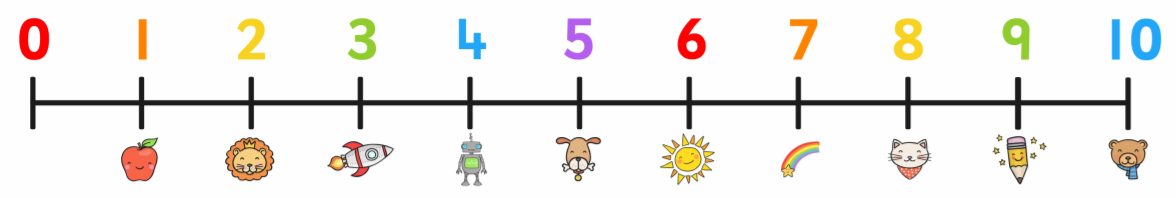 Work out the answers to the following by counting objects.
7 + 0 +
__ 6 + 1 =
5 + 4 =
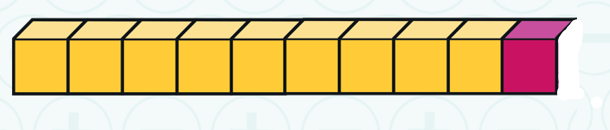 To recap
5 + 4 = 9
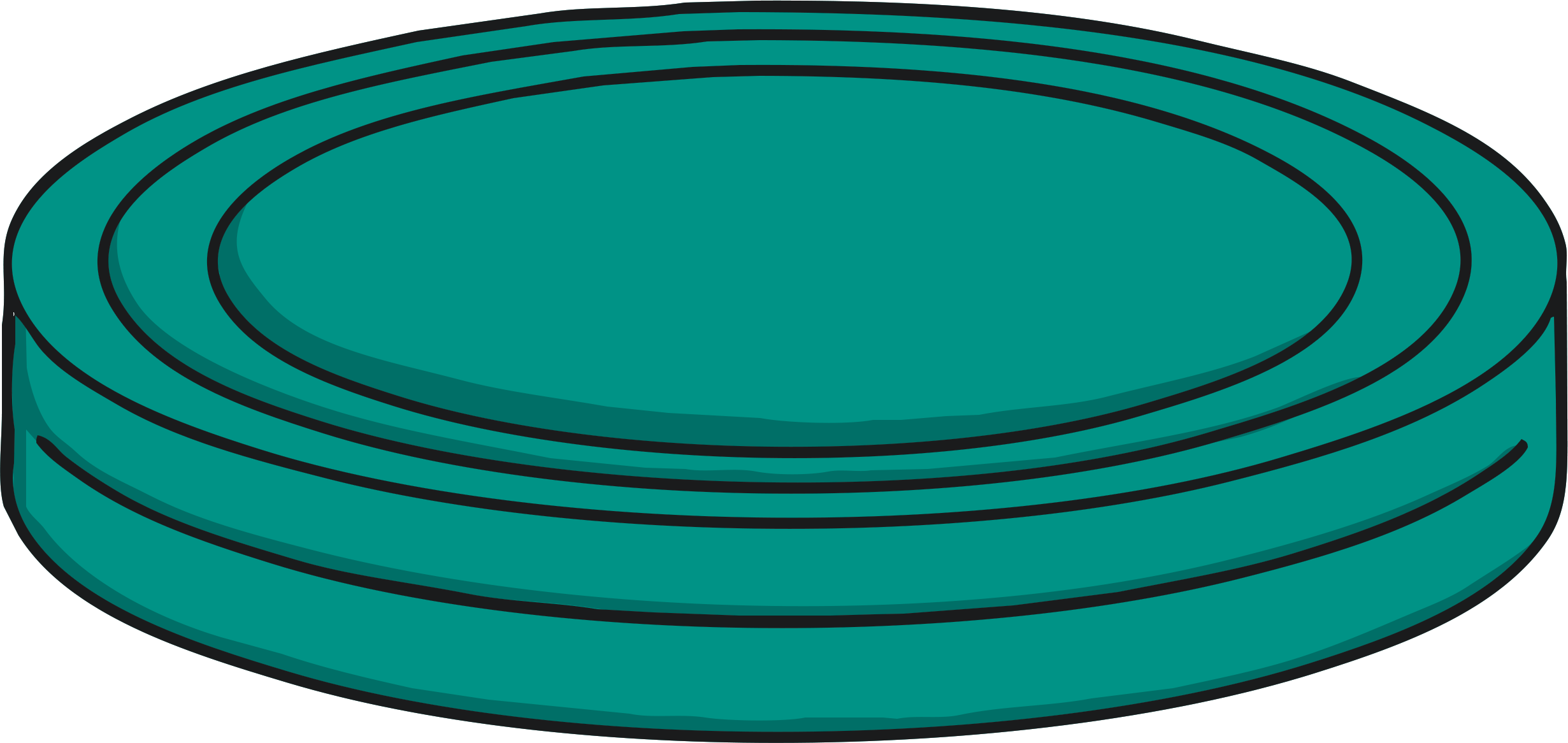 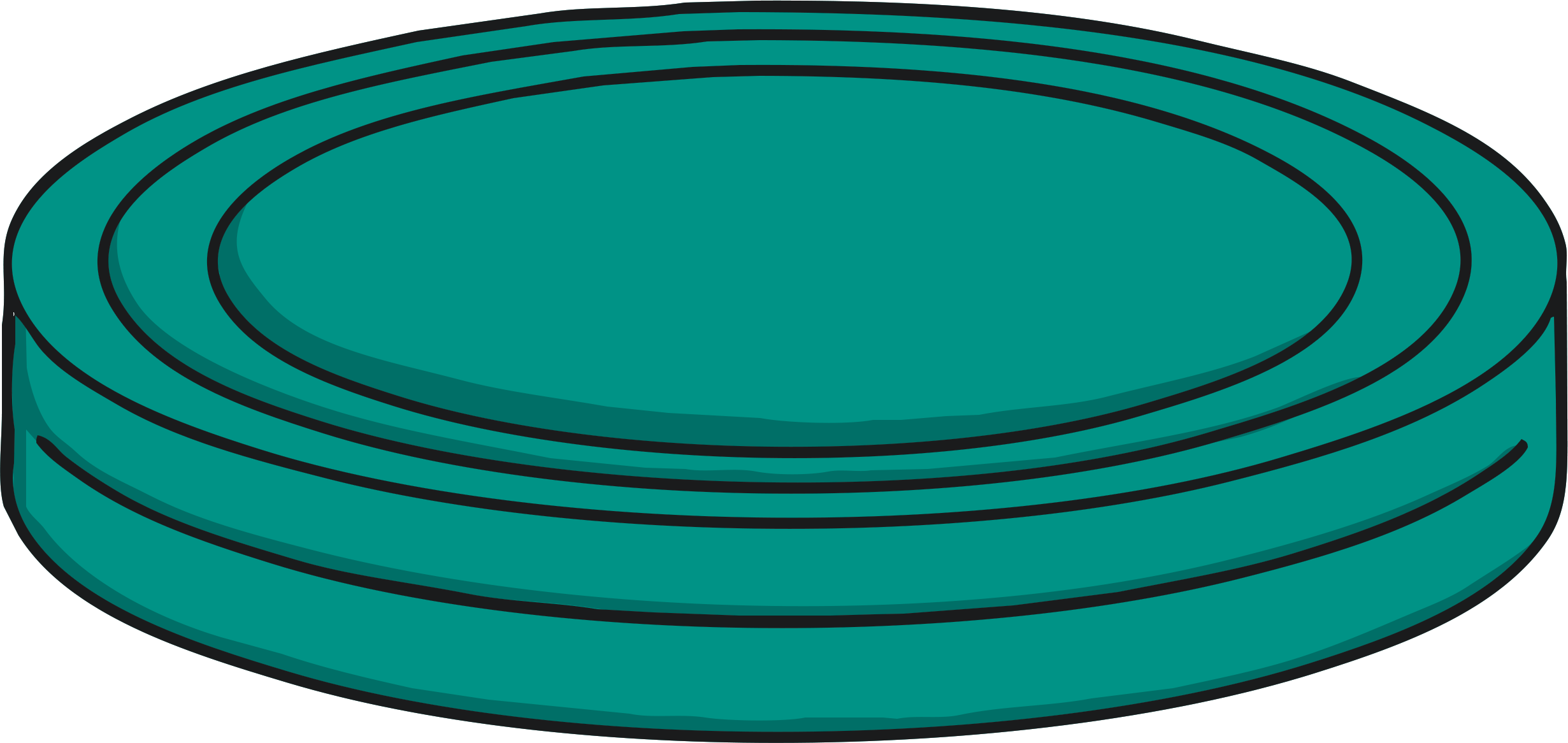 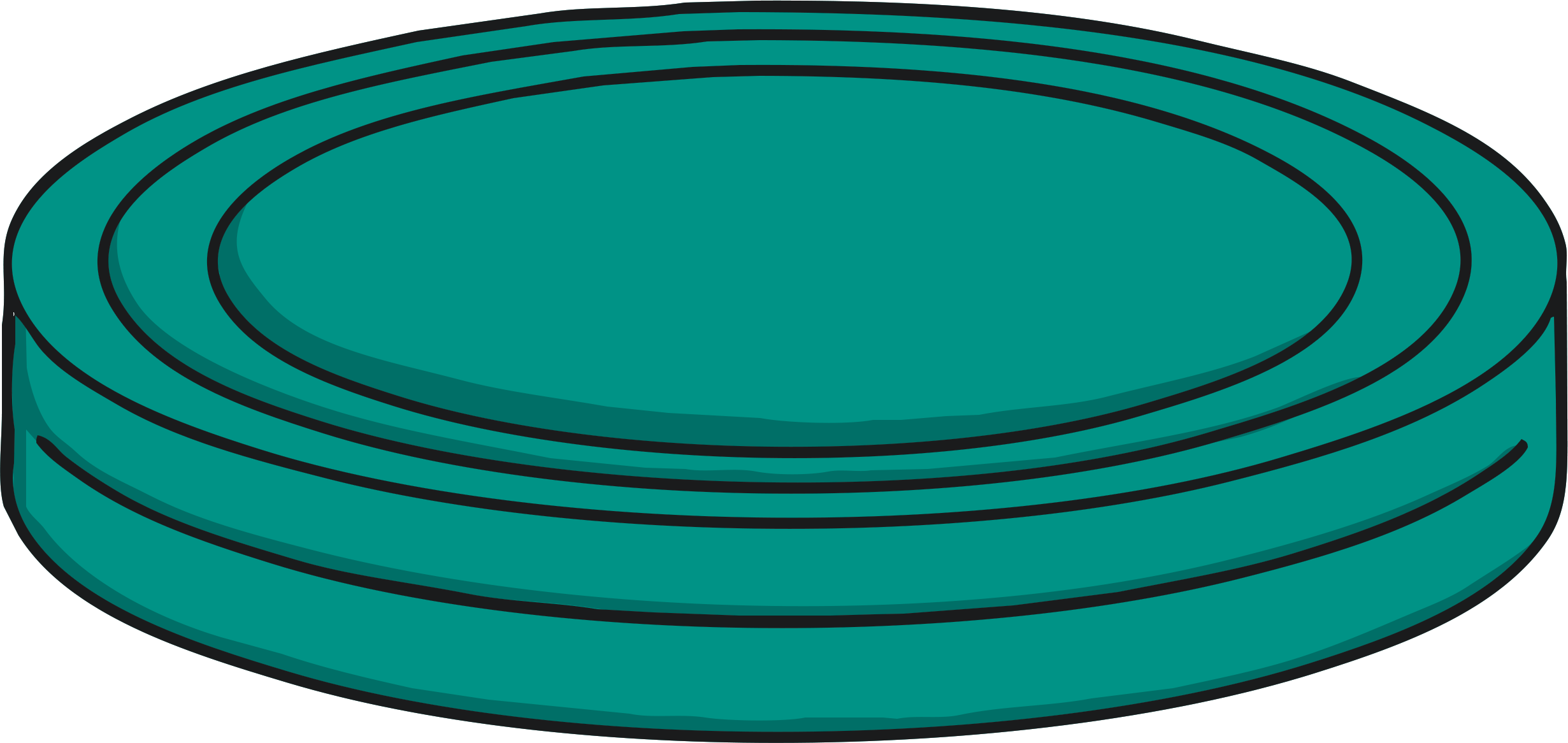 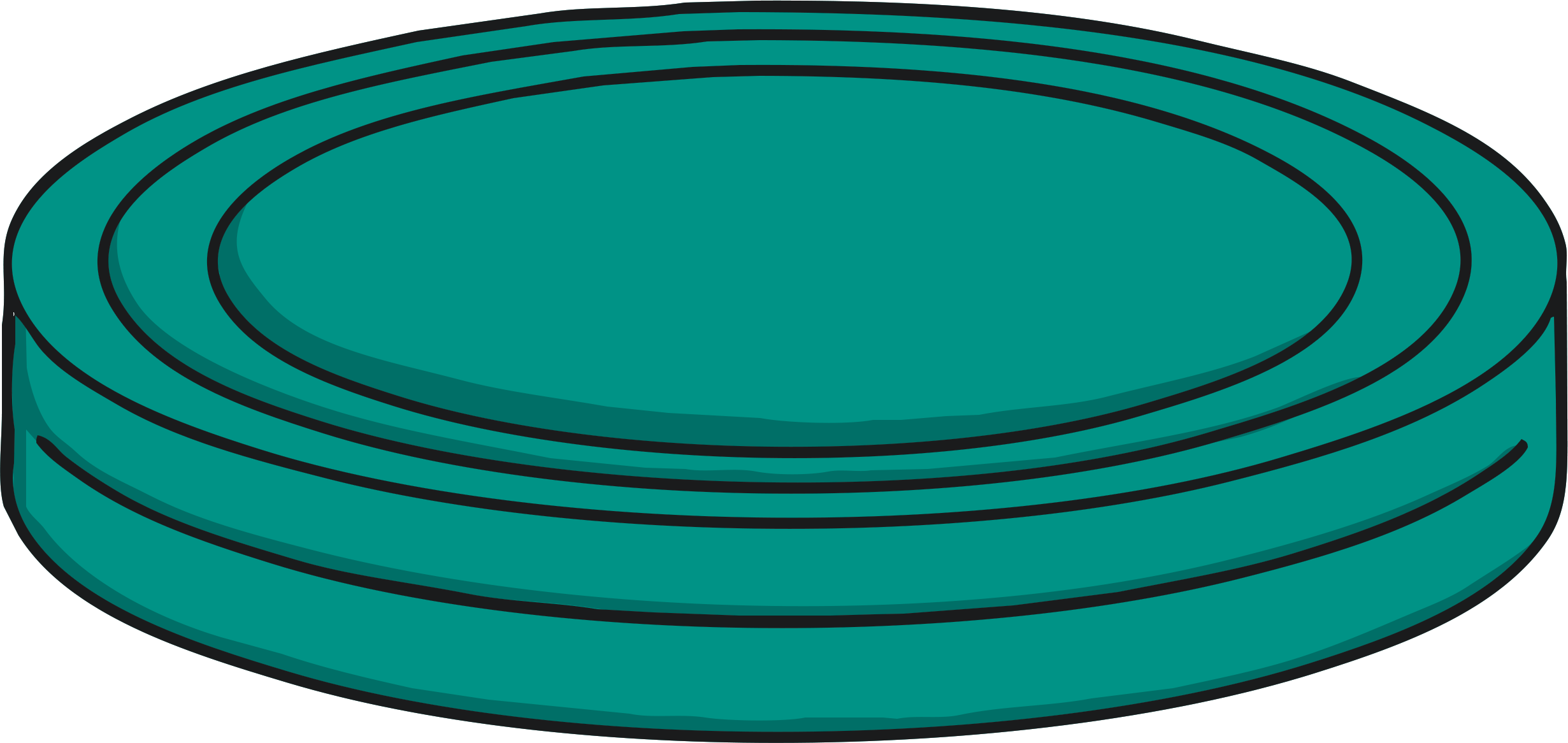 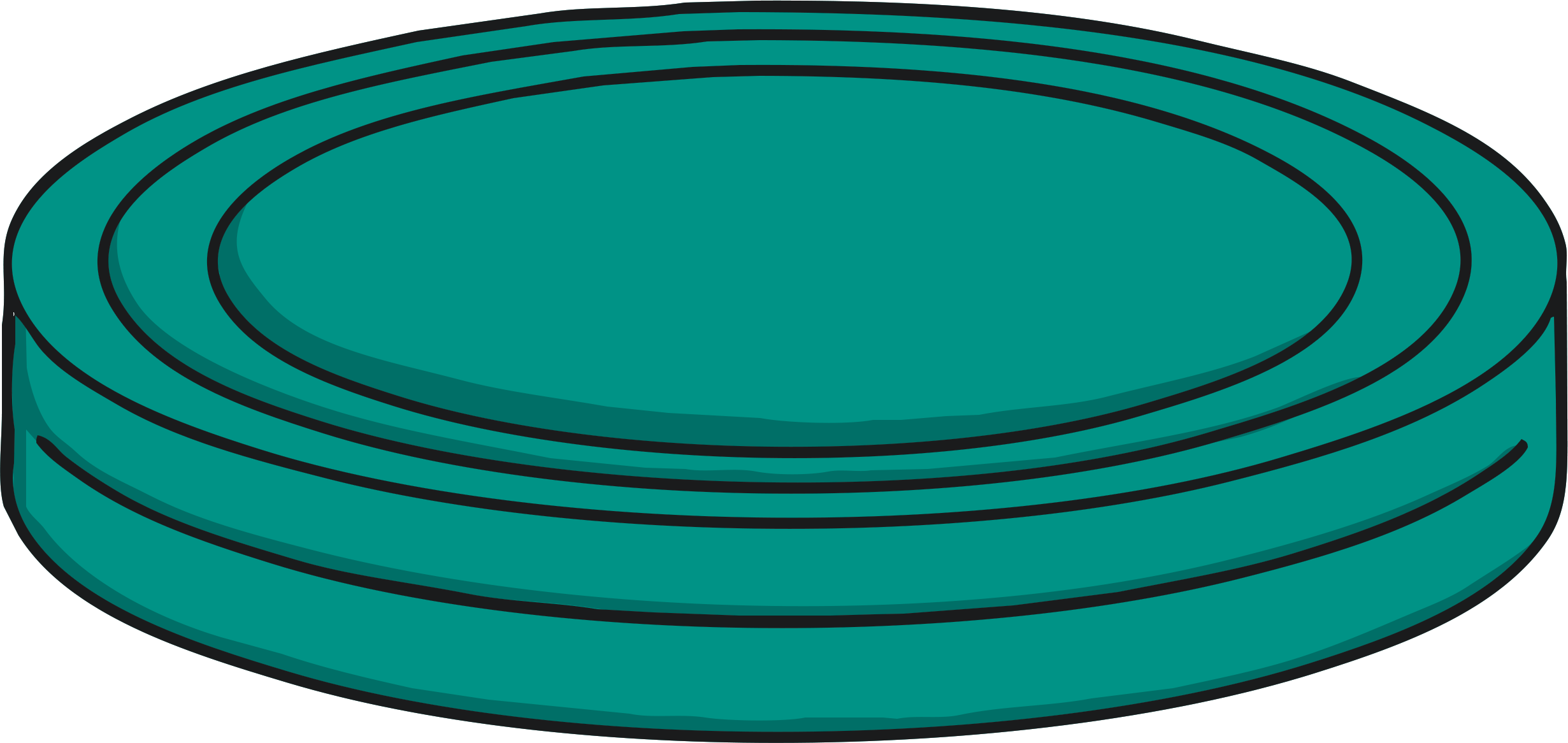 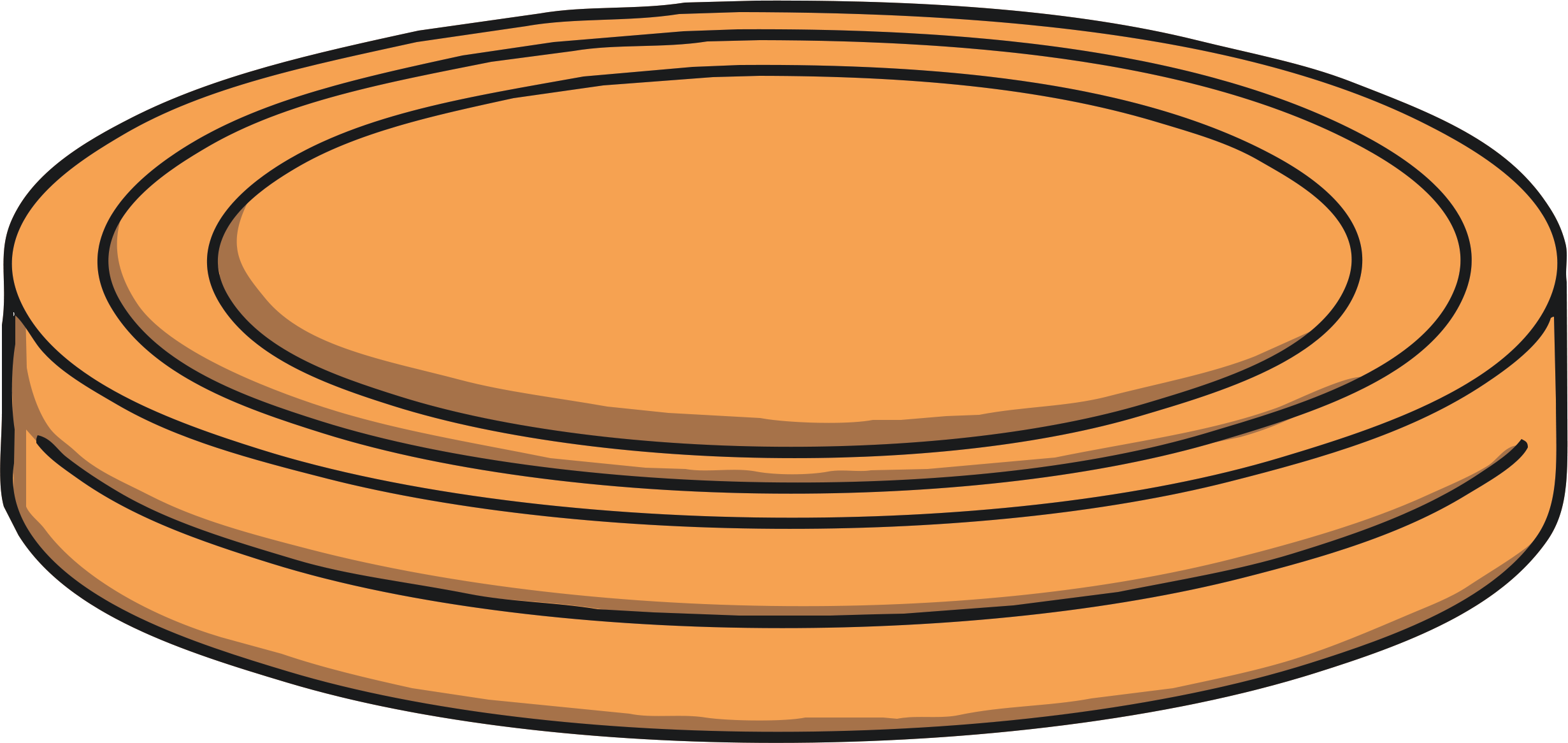 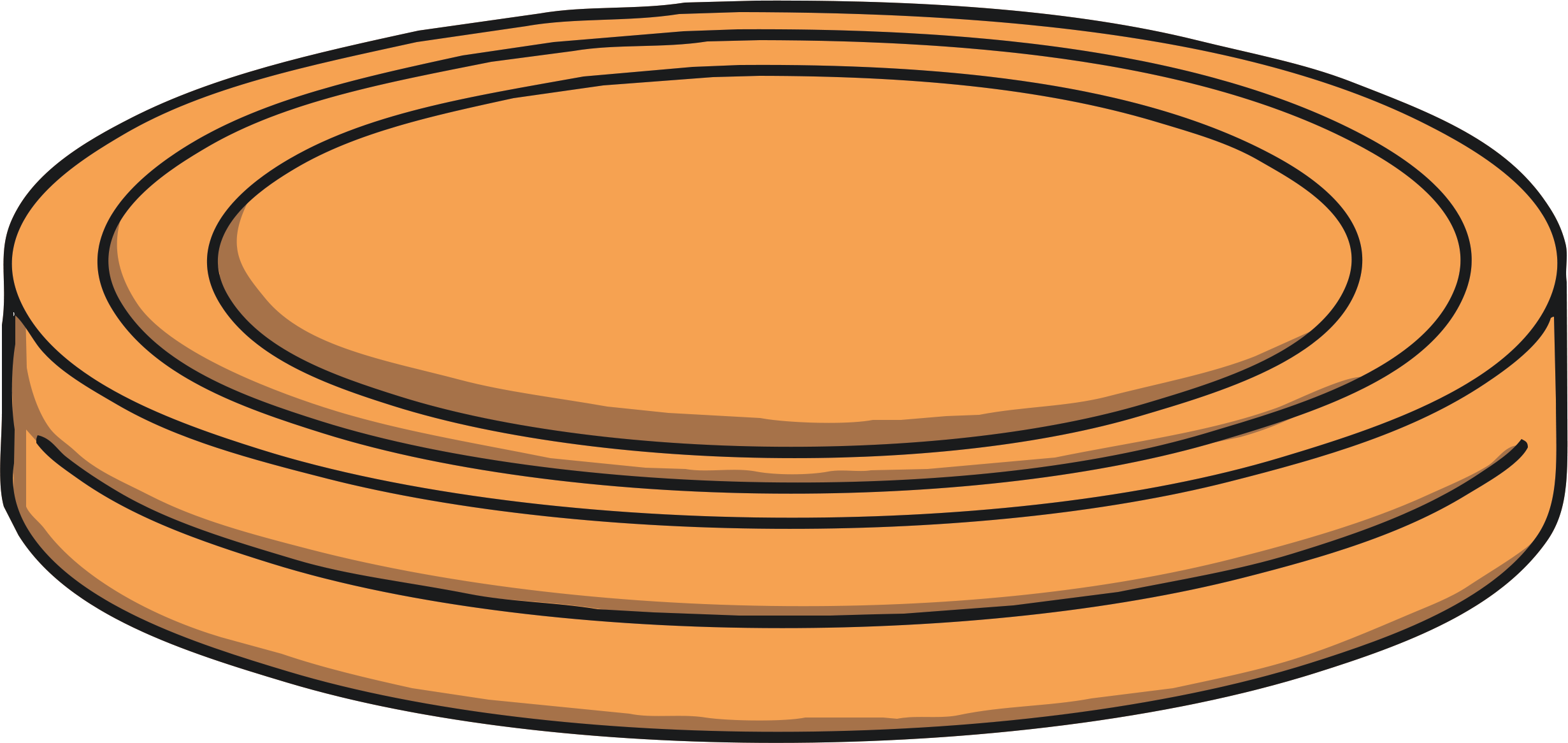 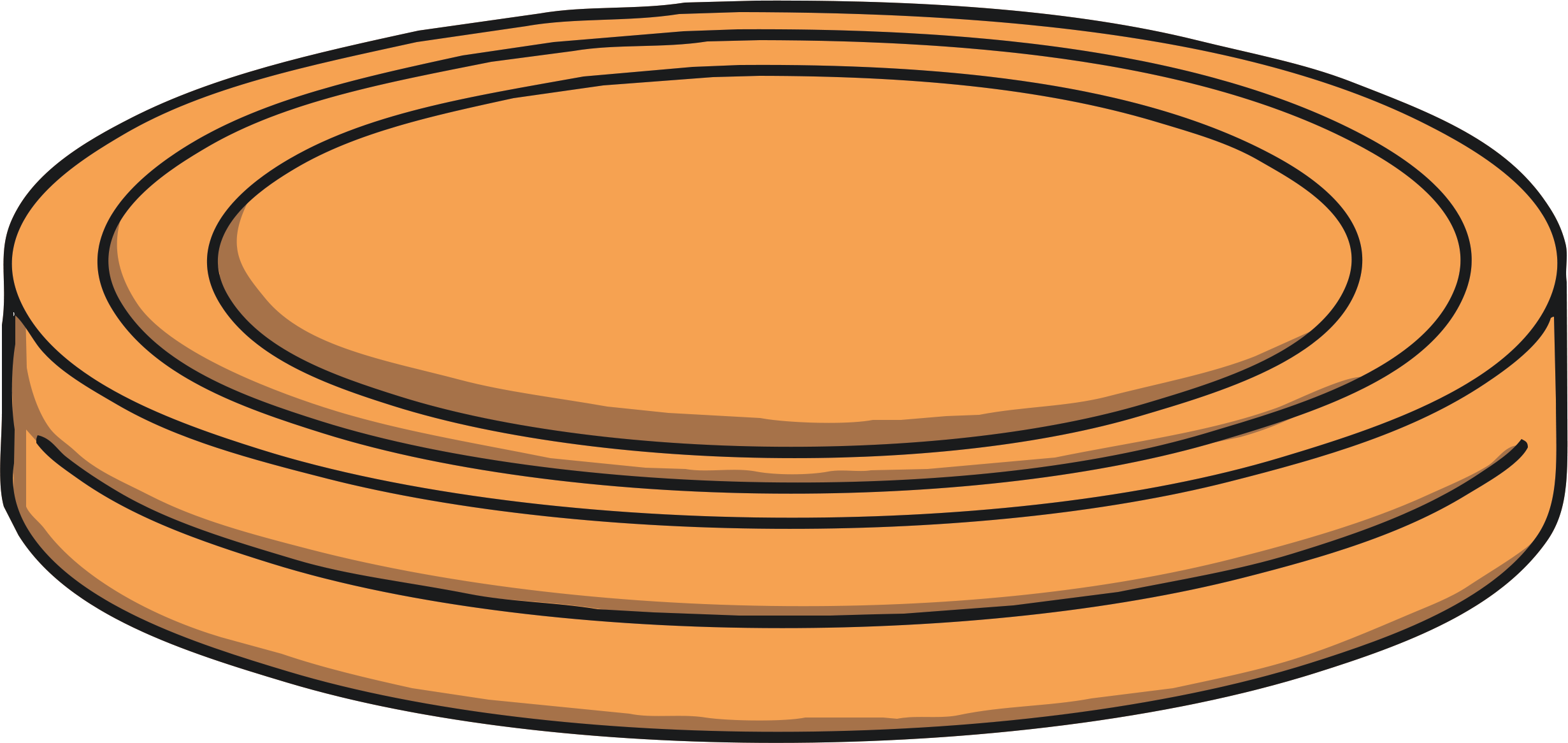 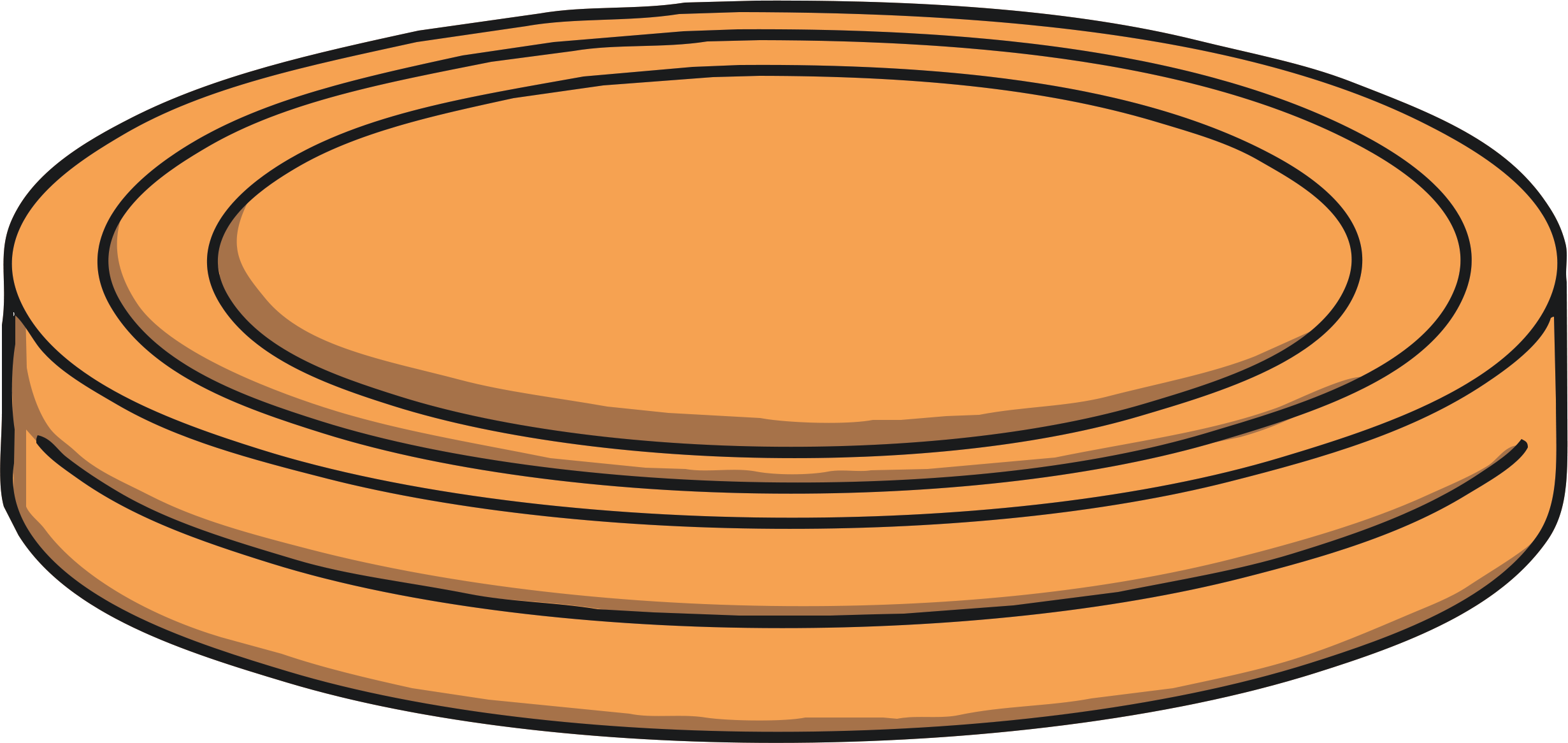 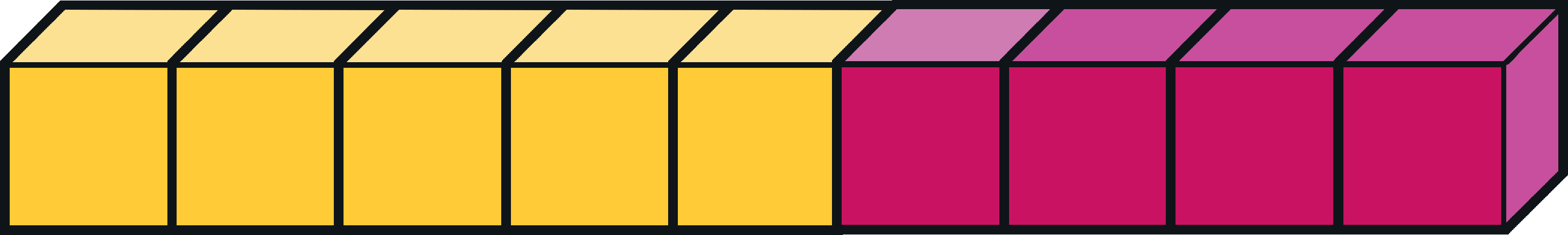 What is the same and what is different about these images?
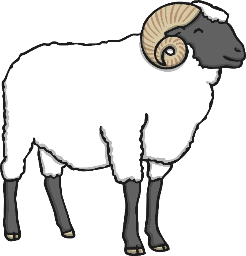 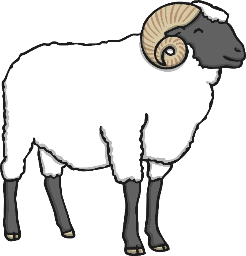 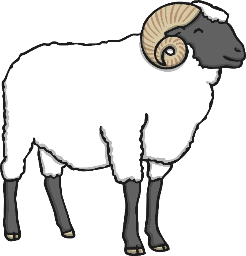 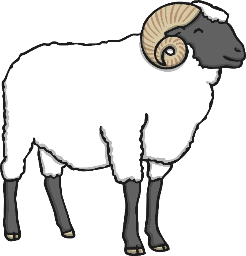 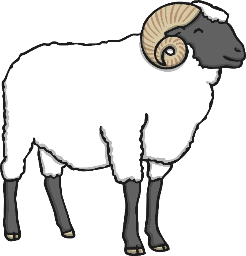 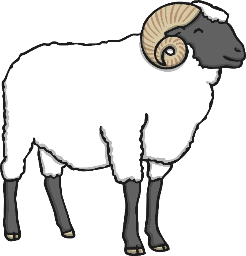 Which do you find helpful?
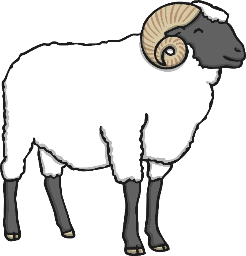 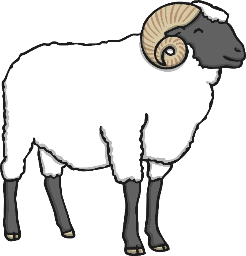 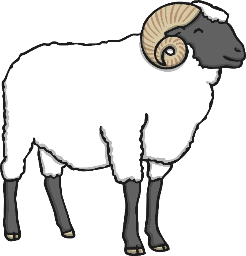 0
1
2
3
4
5
6
7
8
9
10
Please write your answers in your Maths home learning book. 

Do it:
4 + 3 = 
4 + 5 =
6 + 3 =
__ = 3 + 6
__ = 0 + 7

Twist it:
Colin thinks that the answer to 7 + 2 is more than 6 + 3 because 7 is more than 6.
     Explain why he is incorrect.

Solve it:
Always true, sometimes true or never true?
     Two single digit numbers have a single digit total. 
     Can you prove your answer?